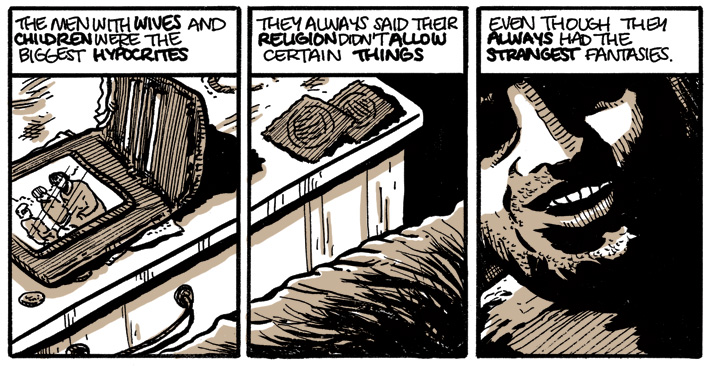 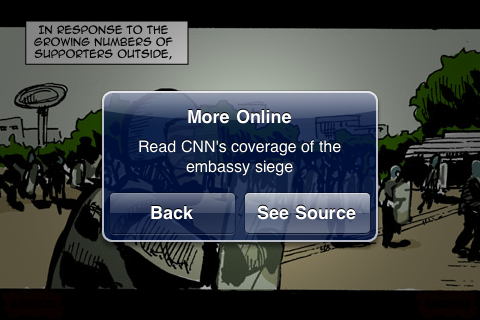 Comics  journalism
Dan Archer
www.archcomix.com
What it isn’t…
And What it is…
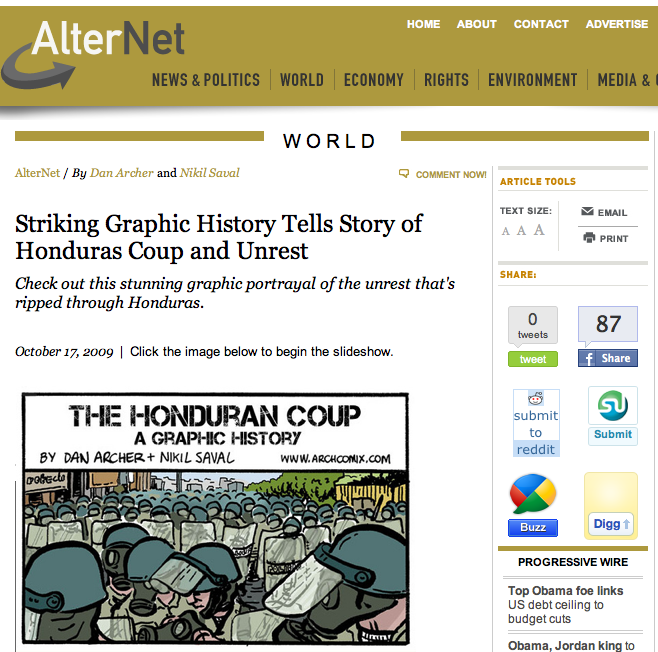 Why comics?
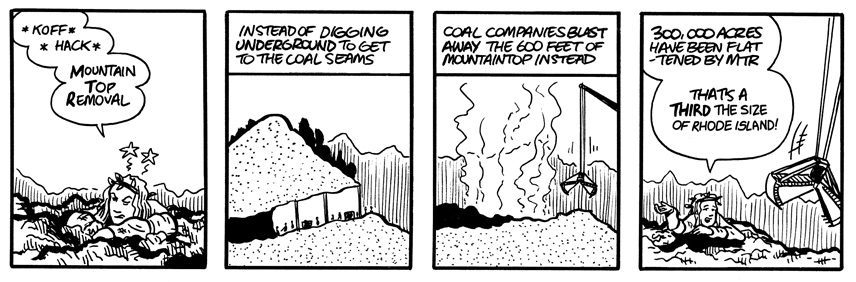 Why now?
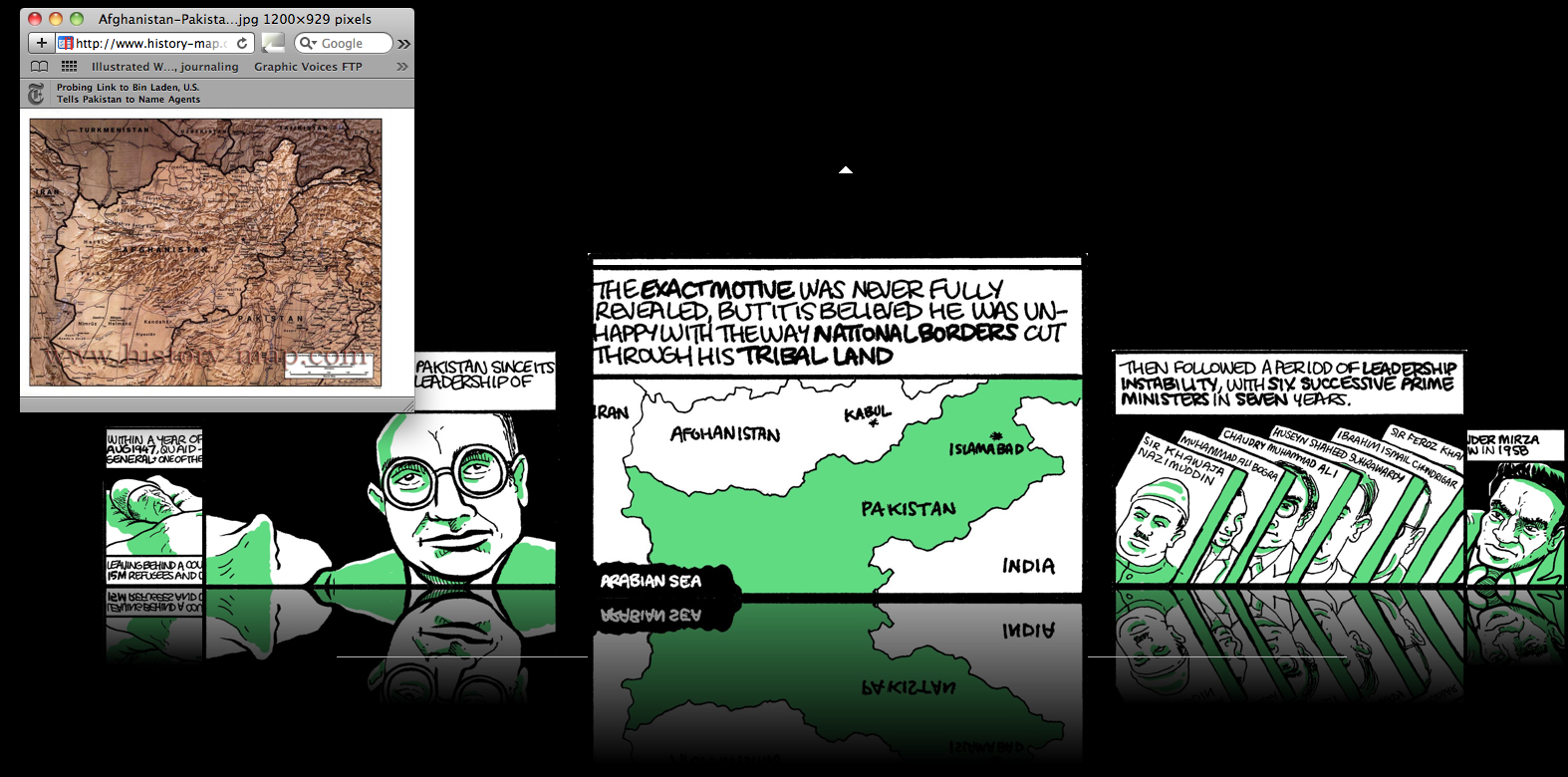 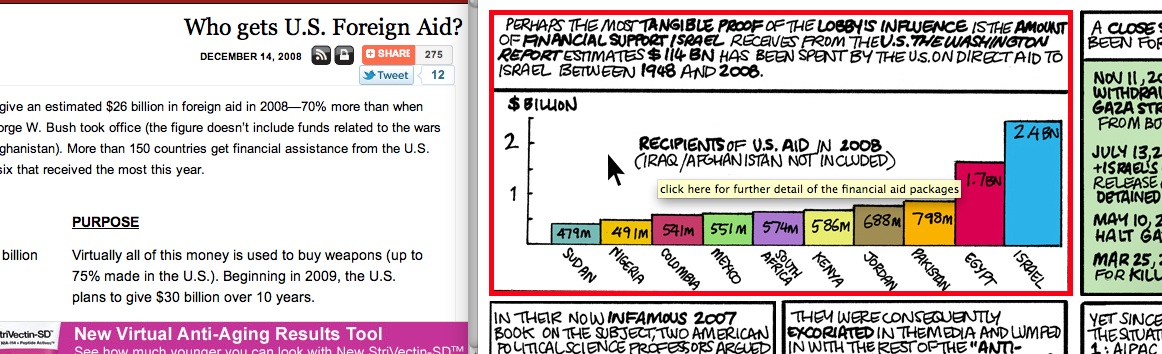 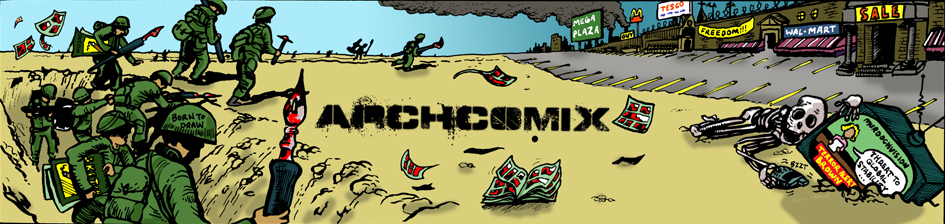 archer@stanford.edu

www.archcomix.com
www.newspanels.com